Reduce your consumption of gaseous nitrogen by up to 70%, reduce the weight of your preforms
Liquid nitrogen injection
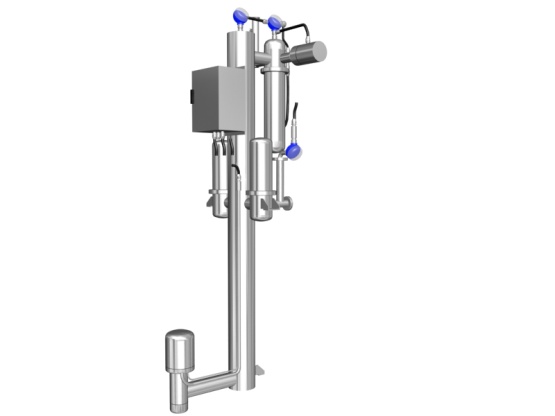 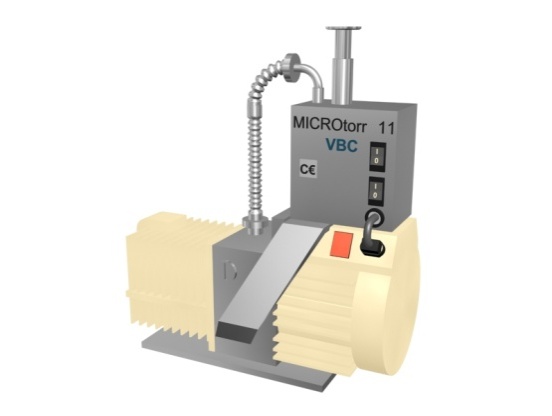 Value : Product quality, Cost Optimisation
Equipment : Aseptic fillers (FMi)
Catalogue code : FOR044